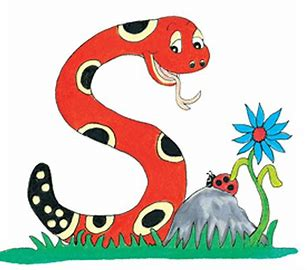 Jolly Grammar 
4b-1
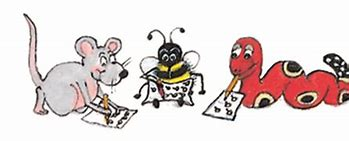 Let’s review homophones.
where＝question word
 　Where is your brother?

 wear＝verb
    I wear my favorite shoes everyday.

 were＝ past tense of the verb to be
 　We were good friends in Japan.
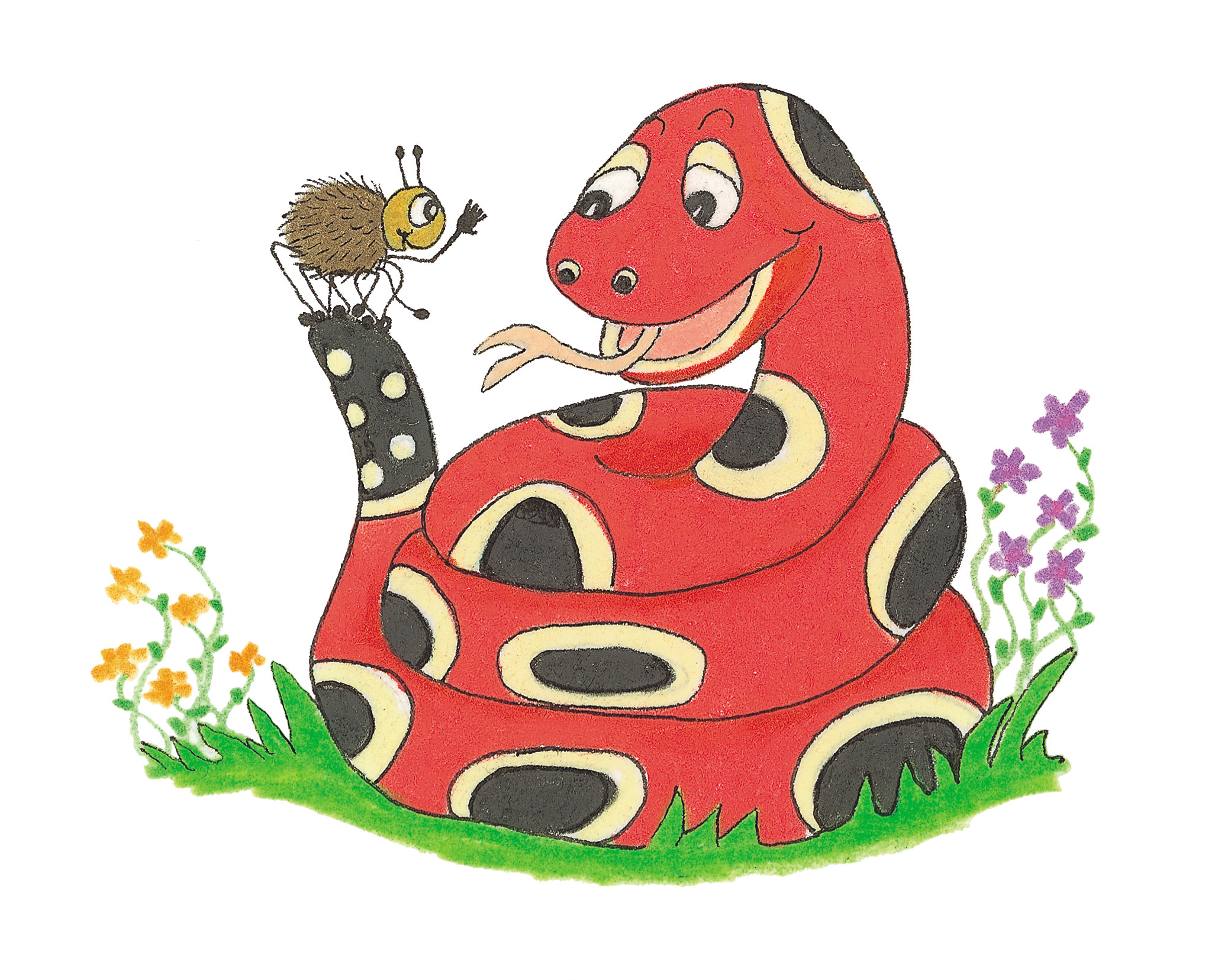 Let’s Revise Silent letters.
thumb
 wrap
 knot
 whip
 rhino
 who
 scent
 gnaw
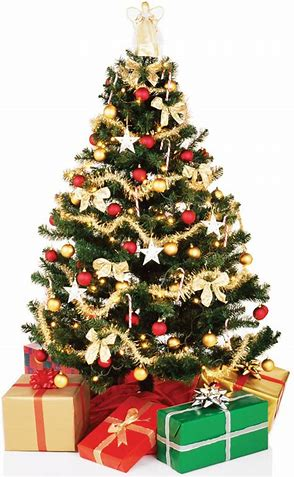 Christmas
/s/
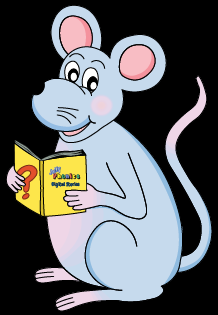 Activity Page
<st> saying<s>
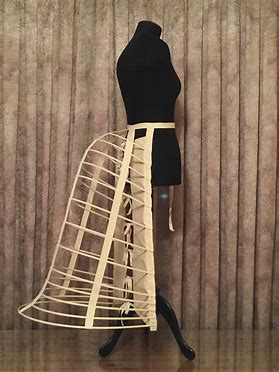 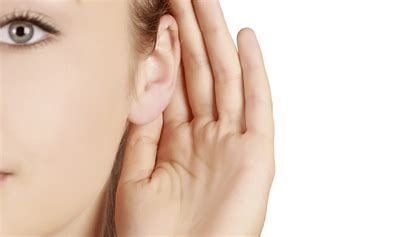 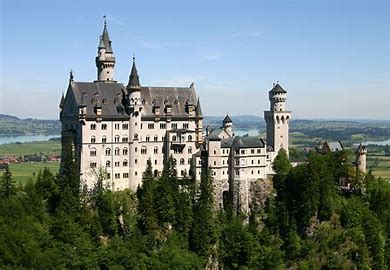 castle          bustle             listen
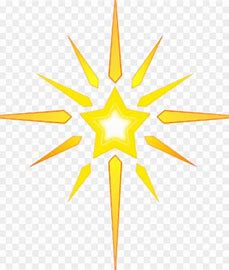 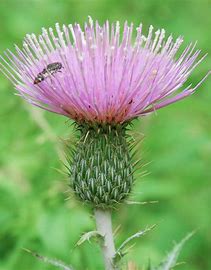 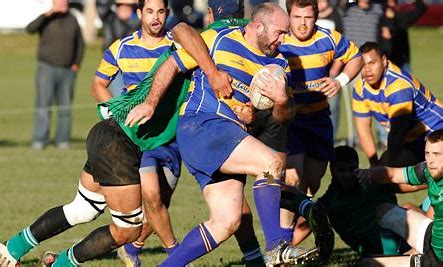 thistle          jostle             glisten
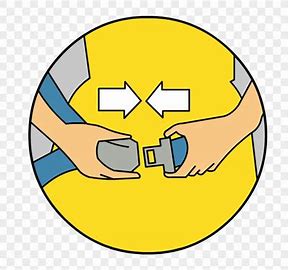 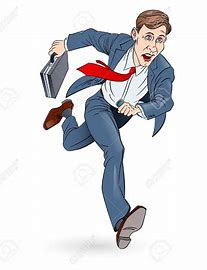 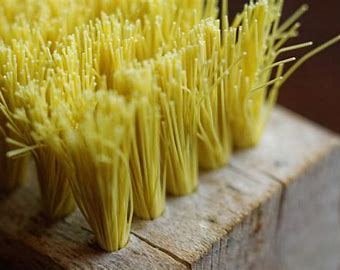 bristle           fasten         hasten
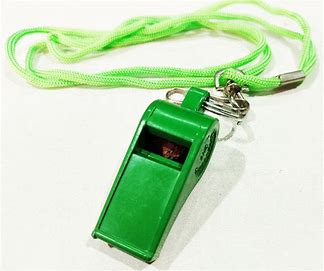 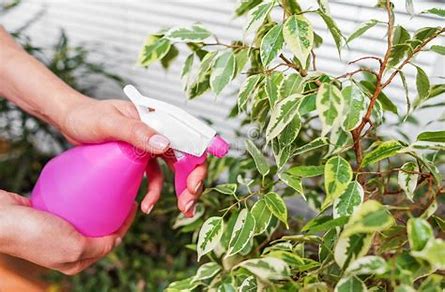 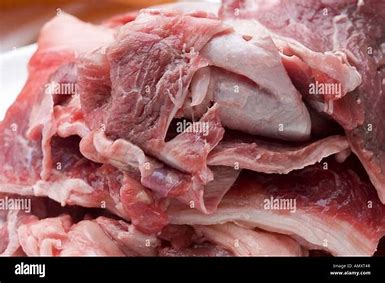 moisten           whistle          gristle
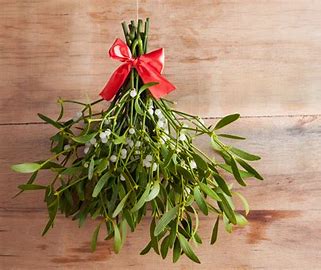 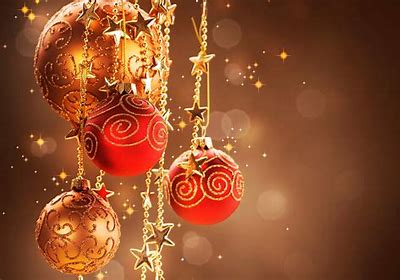 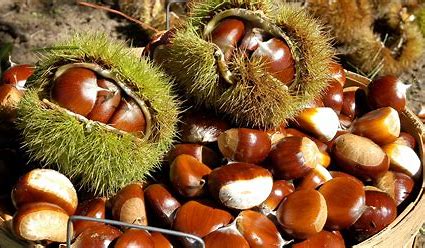 Christmas        mistletoe         chestnut
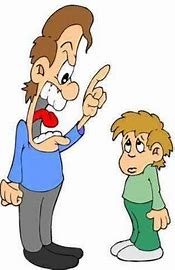 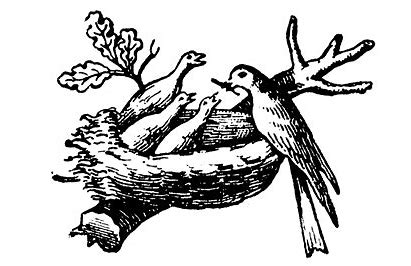 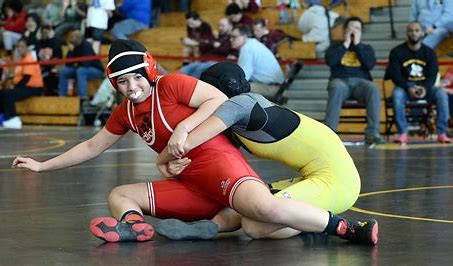 nestle            wrestle            chasten
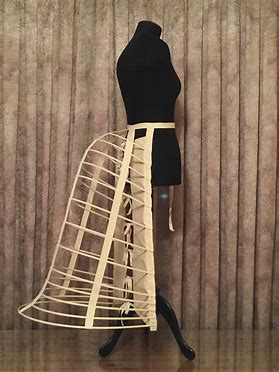 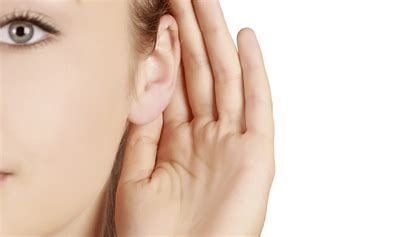 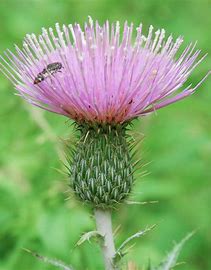 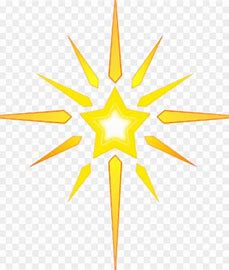 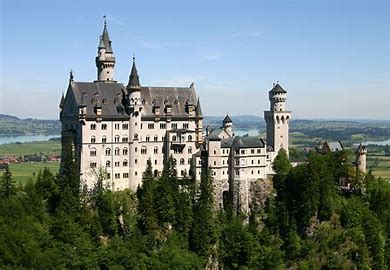 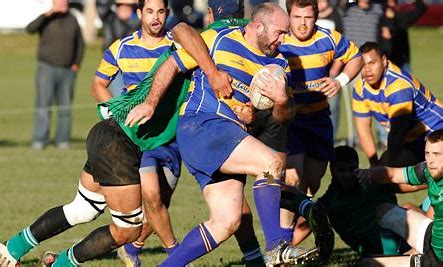 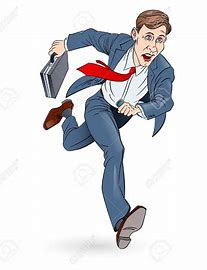 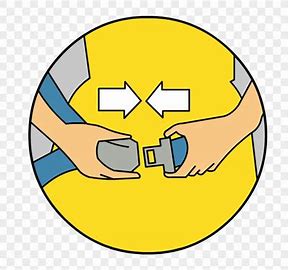 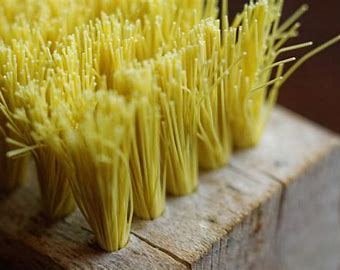 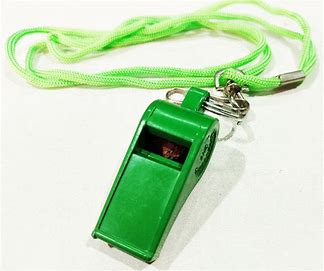 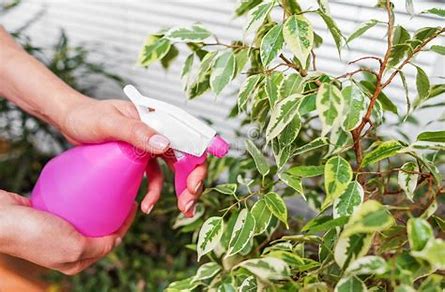 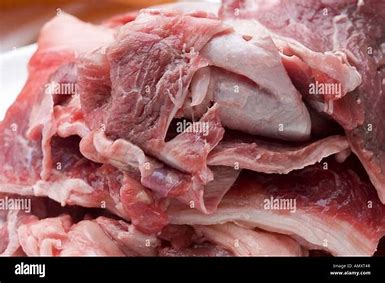 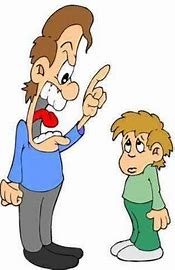 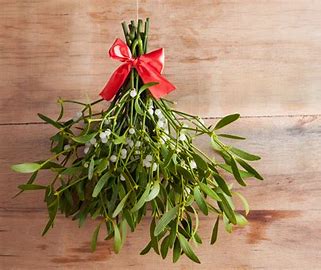 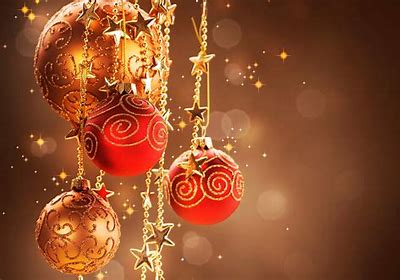 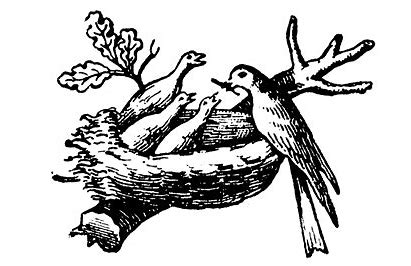 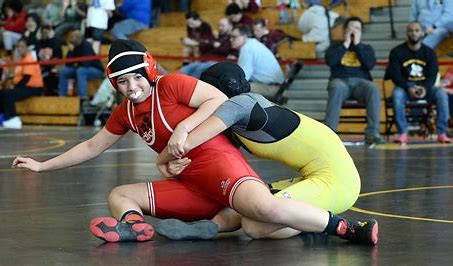 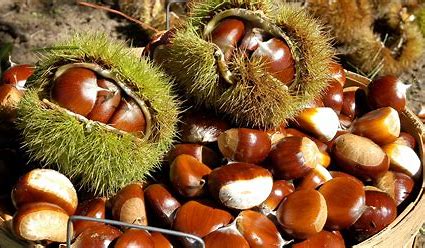 Alphabetical Order
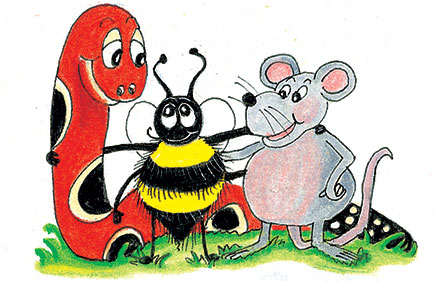 bristle

 fasten

 hasten

 moisten

 whistle

 gristle
castle

 bustle

 listen

 thistle

 jostle

 glisten
Christmas

 mistletoe

 chestnut

 nestle

 wrestle

 chasten
10.hasten
11.jostle
12.listen
13.mistletoe
14.moisten
15.nestle
16.thiste
17.whistle
18.wrestle
bristle
bustle
castle
chasten
chestnut
Christmas
fasten
glisten
gristle
Silent letters
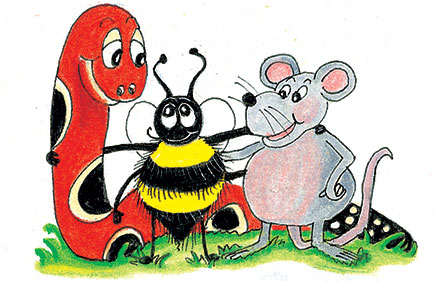 limb
 
 design
 
 whisk
whole
 
 ascend
 
 crumb
knuckle
 
 kneel
 
 wriggle
descend
 
 wrap
 
 gnaw
rhyme
 
 wrong
 
 rhino
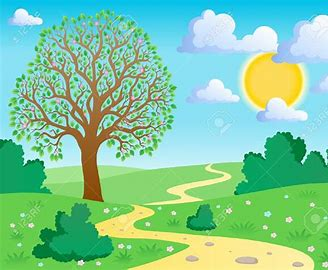 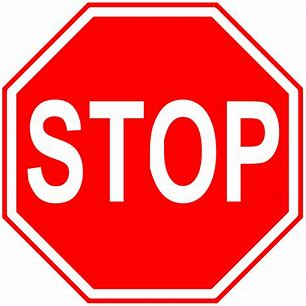 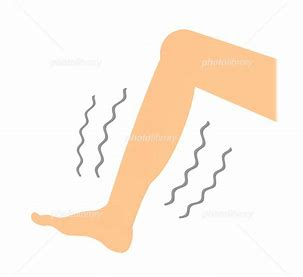 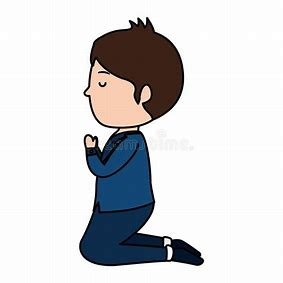 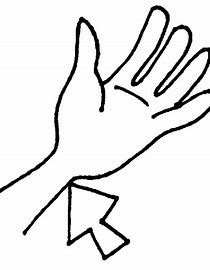 scene
 

 thumb

 
 gnome
numb
 

 gnat

 
 glisten
knelt


 wreck


 scent
wrist

 
 castle
 

 tomb
sign
 

 knight

 
 wrong
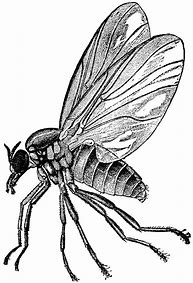 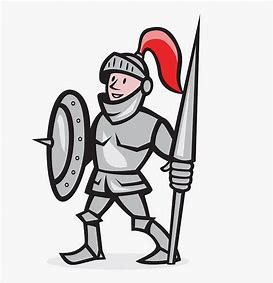 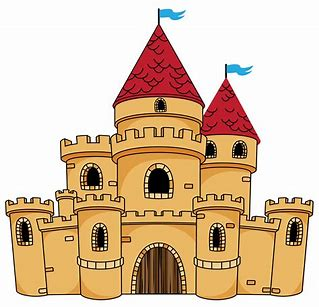 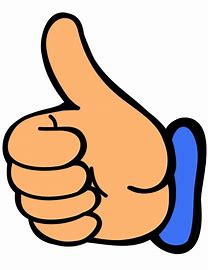 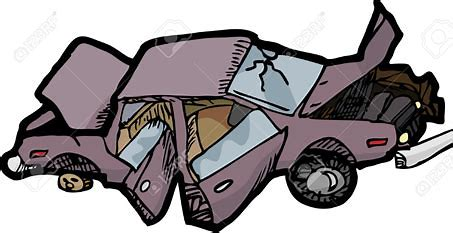 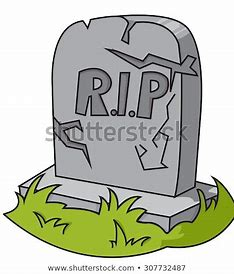 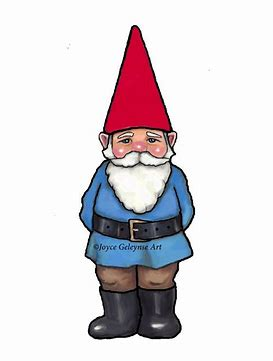 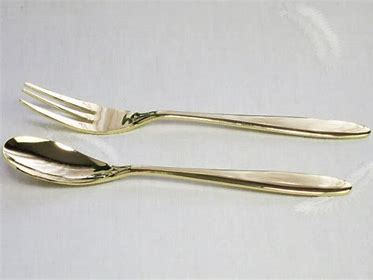 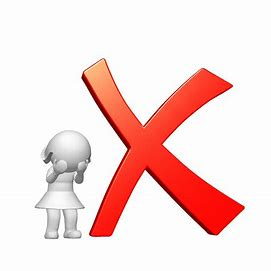 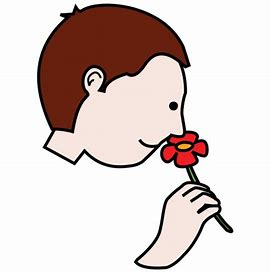 parsing
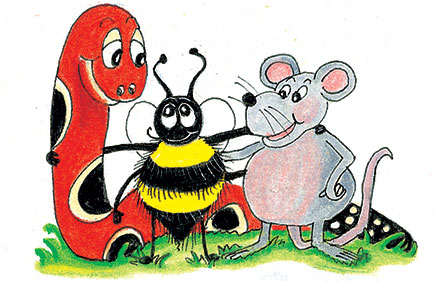 I will roast chestnuts on the fire at Christmas.
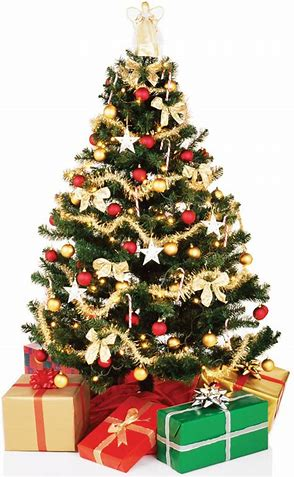 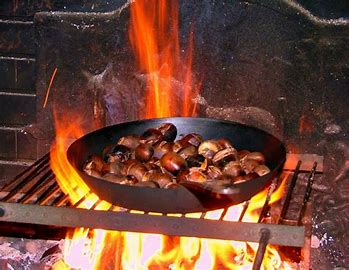 I will roast chestnuts on the fire at Christmas.
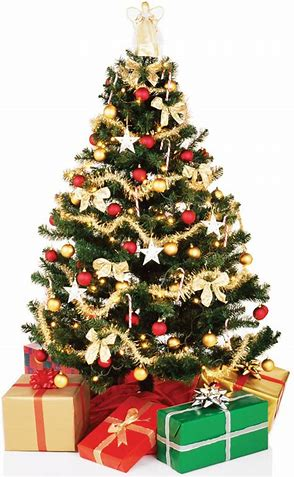 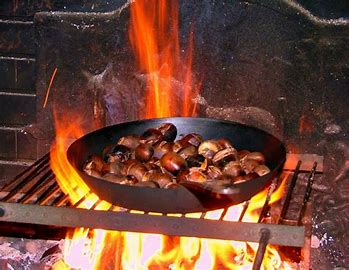 I will roast chestnuts on the fire at Christmas.
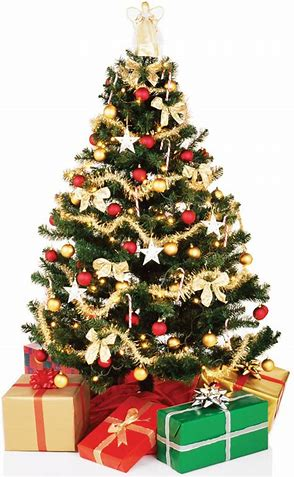 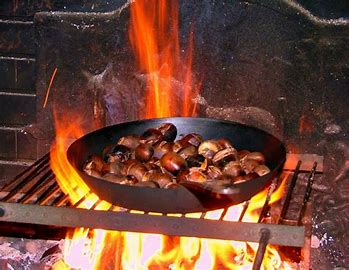 I will roast chestnuts on the fire at Christmas.
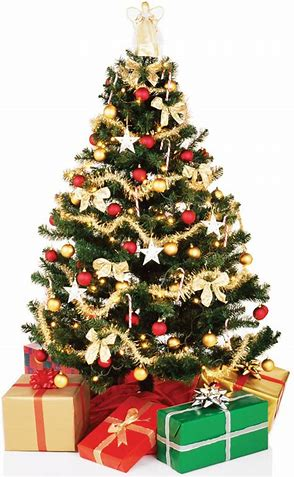 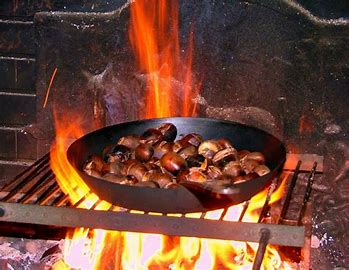 I will roast chestnuts on the fire at Christmas.
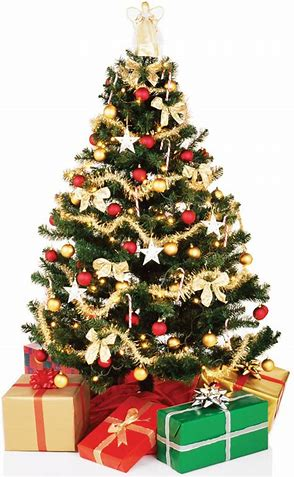 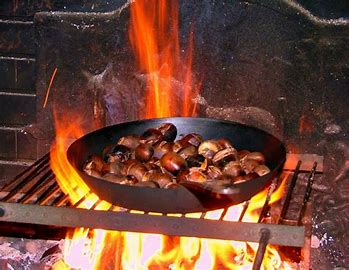 I will roast chestnuts on the fire at Christmas.
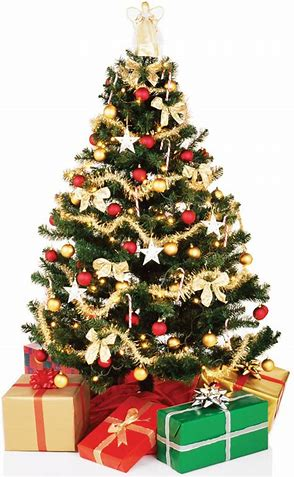 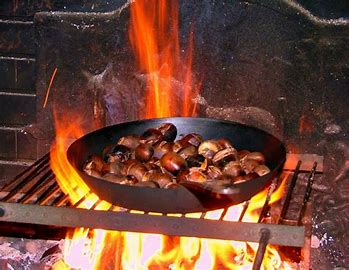 I will roast chestnuts on the fire at Christmas.
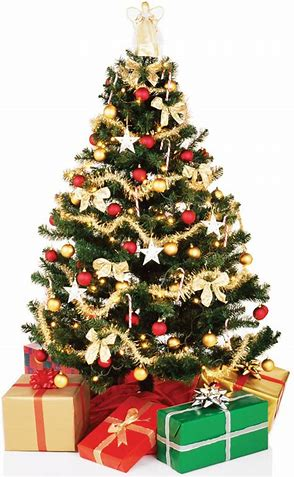 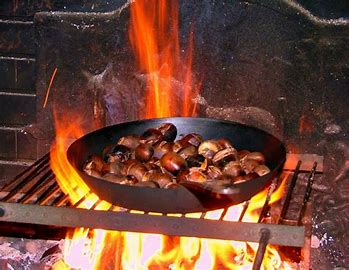 I will roast chestnuts on the fire at Christmas.
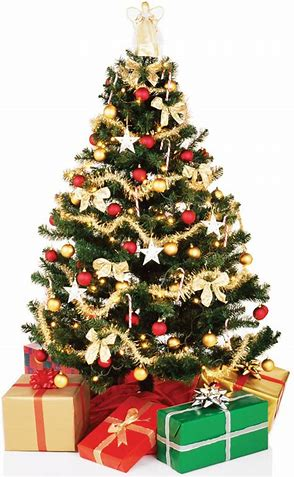 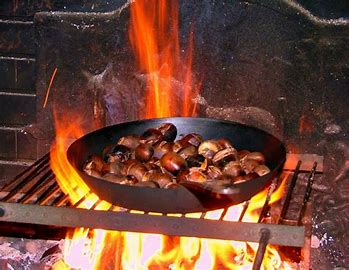 I will roast chestnuts on the fire at Christmas.
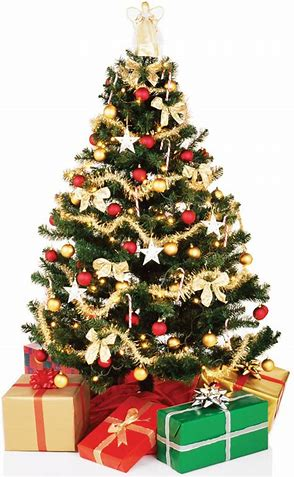 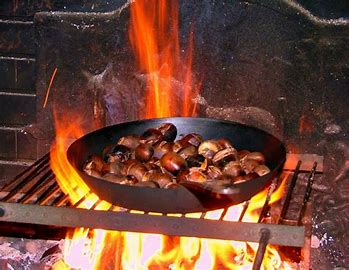 simple future
Dictation
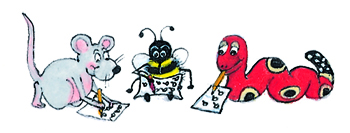 Dictation
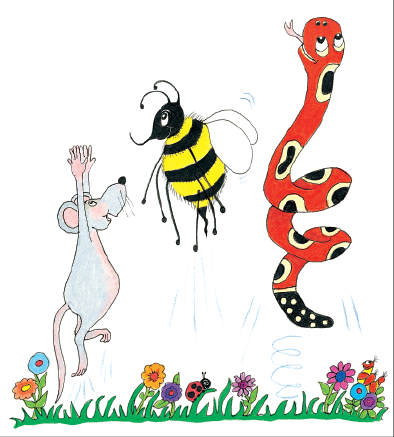 1.           


2.                                                                                                                                         


3.
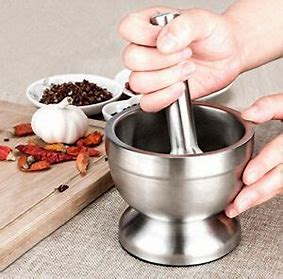 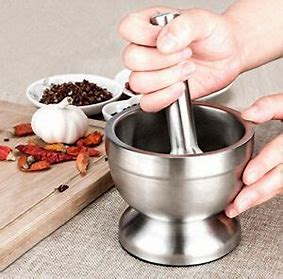 She ground the spices in the mortar and pestle.
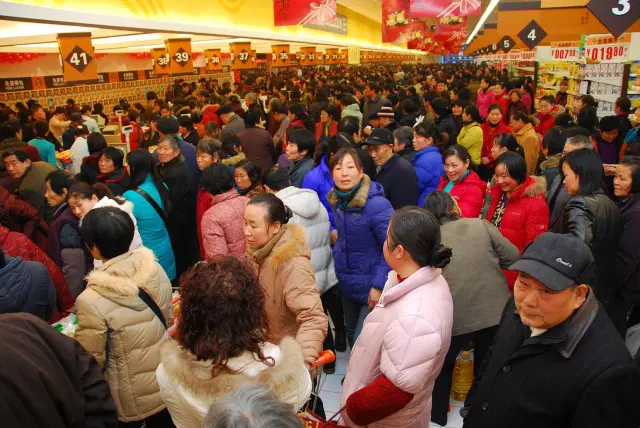 “I was jostled in the hustle and bustle,” said Bob.
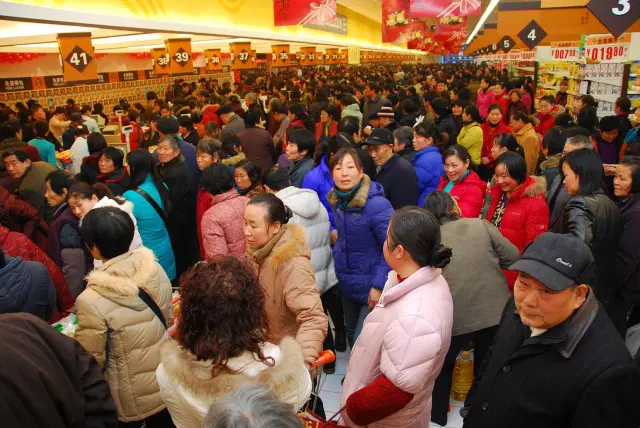 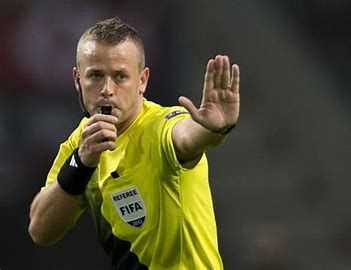 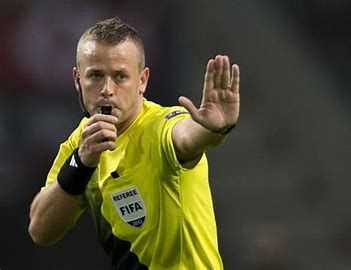 They listened for the referee to blow his whistle.
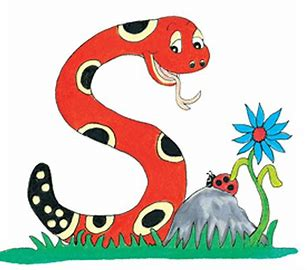 Thank you. 

See you 
next time!